La Mode
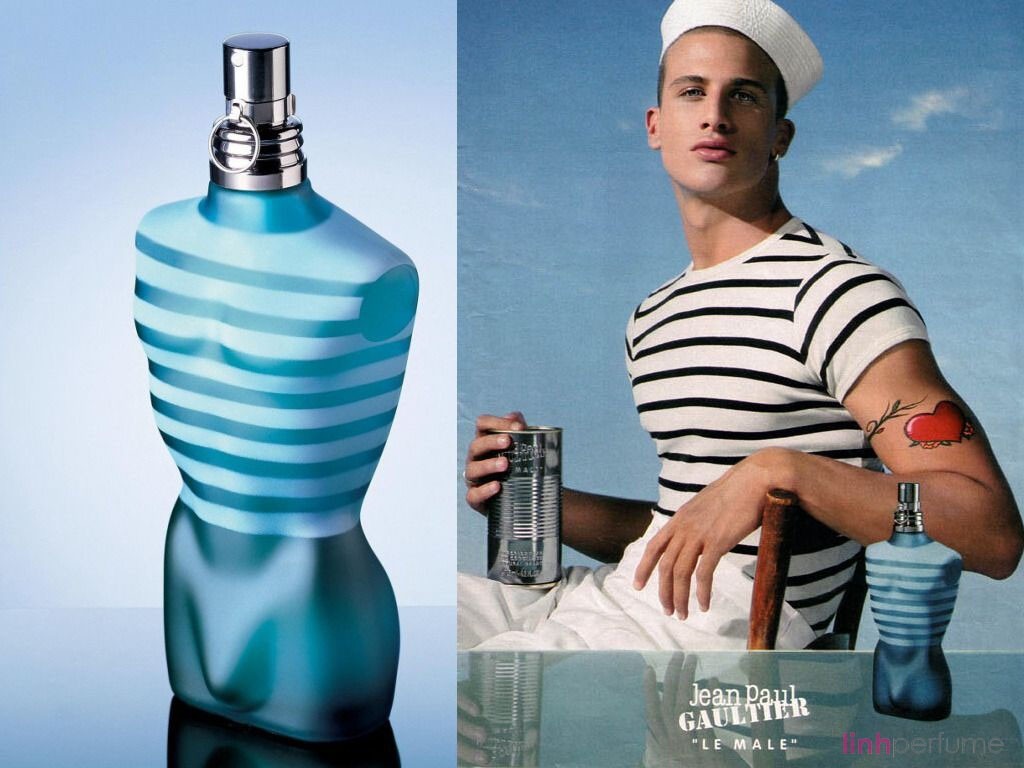 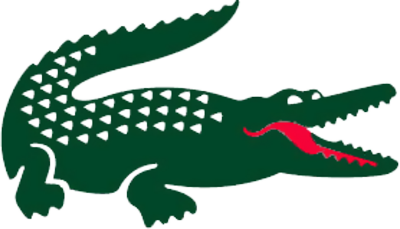 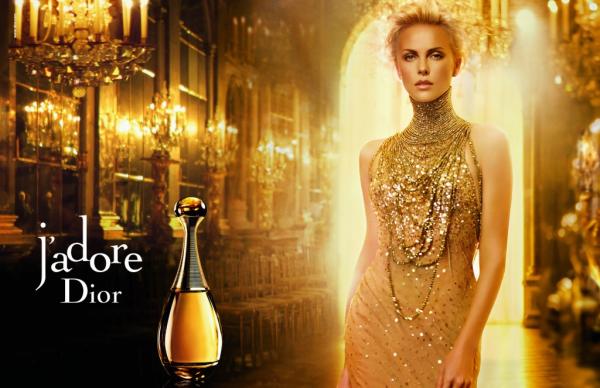 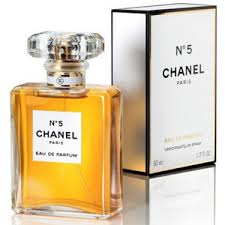 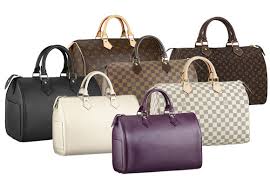 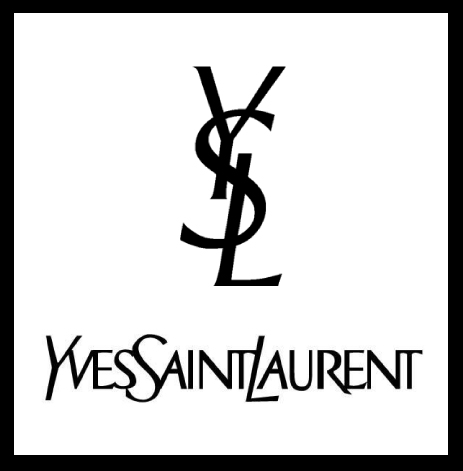 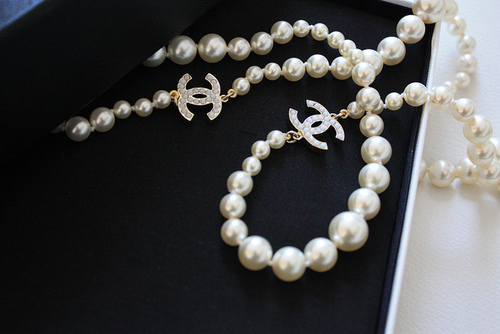 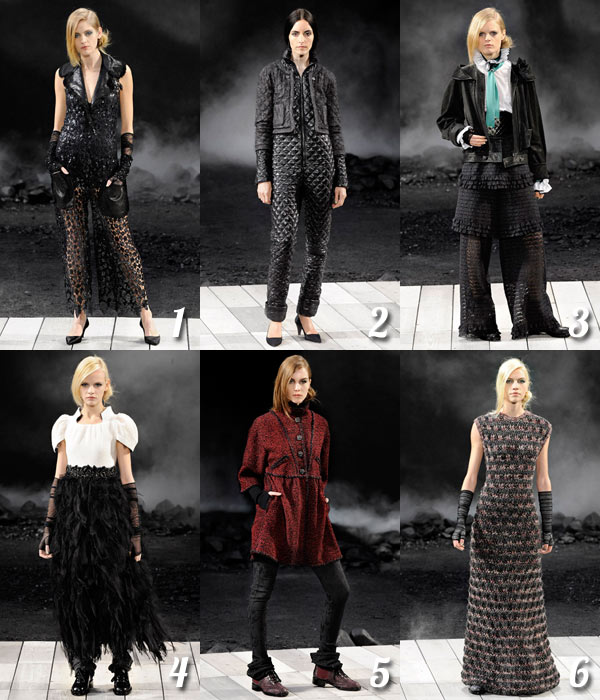